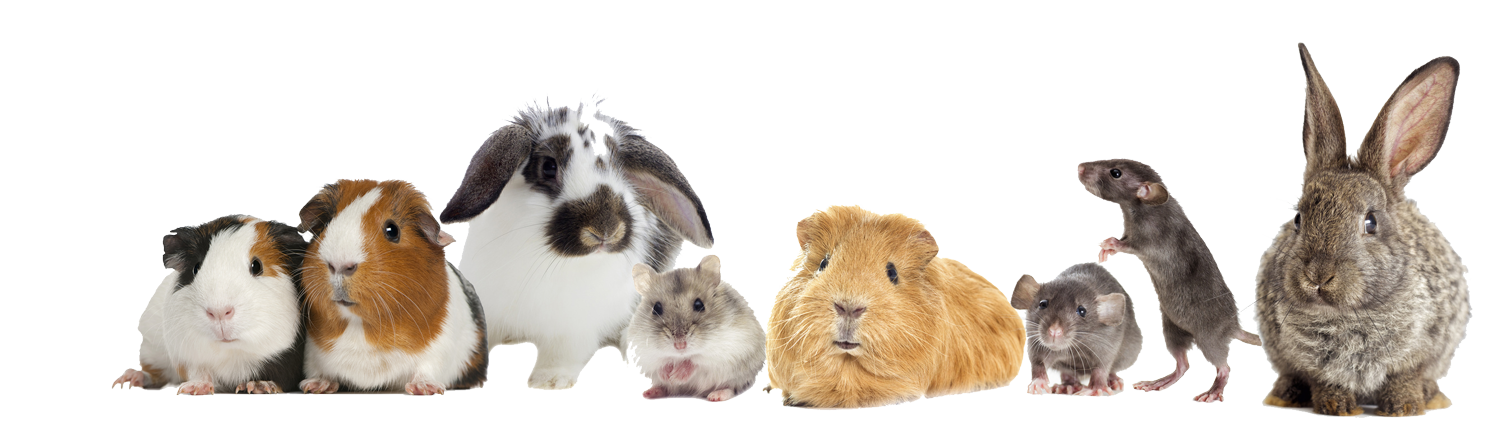 Overige zoogdieren
Toetsplan
IO opdracht
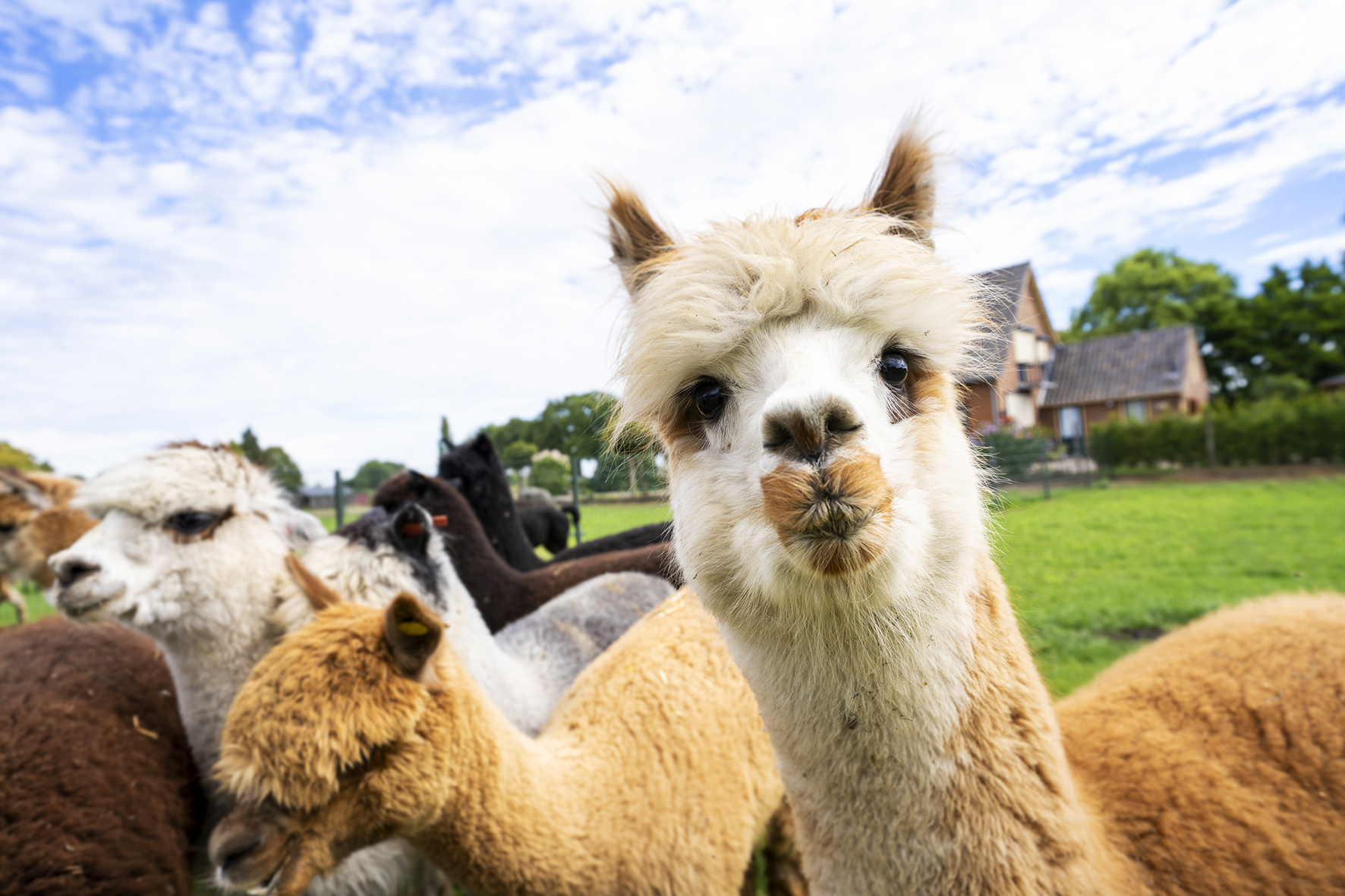 Soorten en rassen
De les waarin je alle soorten en rassen van overige zoogdieren leert herkennen
Hoe een soort benoemen?
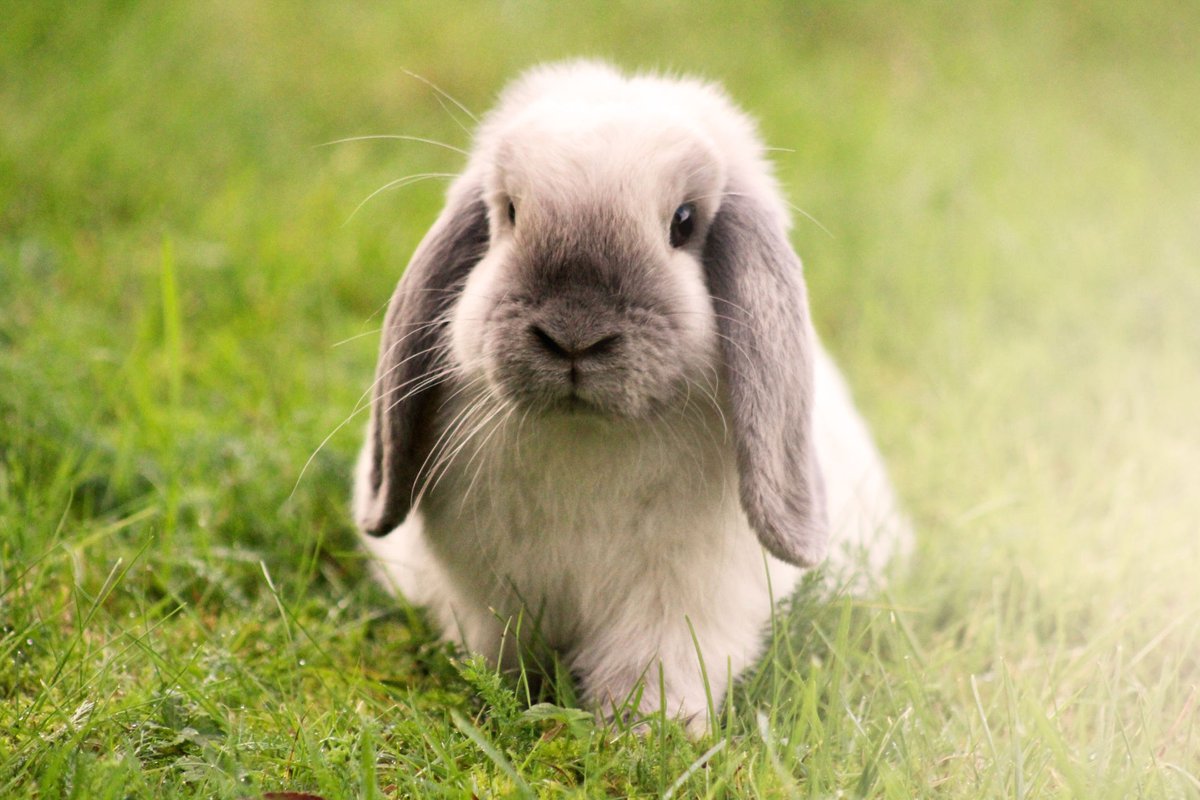 Konijn
Erkende rassen
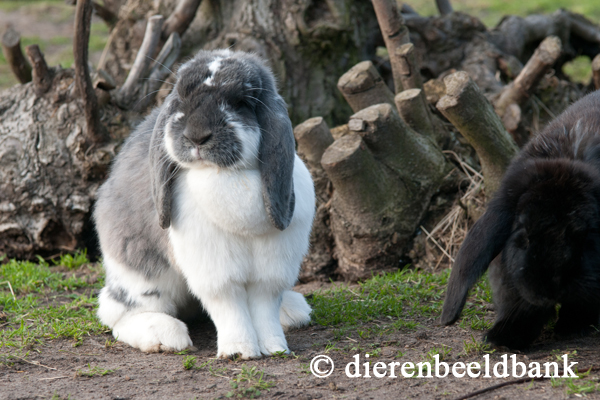 Franse hangoor
Dikke, gedrongen kop, met goed ontwikkelde wangen.
Korte en krachtige nek, oren die mooi recht langs de kop hangen.
Volle en kogelronde achterhand, brede schouderpartij; korte, stevige, dikke poten.
Dikke, zachte en glanzende vacht, met veel onderwol.
Grootte: 35-45 cm.
Gewicht: 5-6,5 kg.
Land van herkomst: Frankrijk
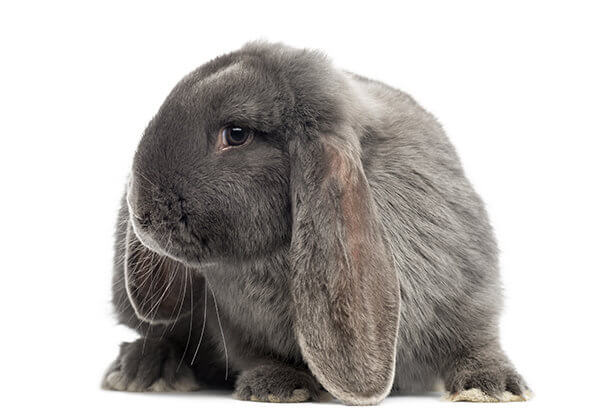 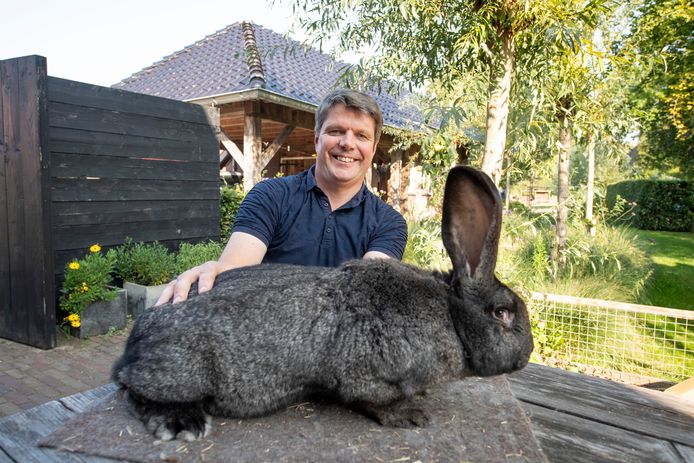 Vlaamse reus
Gewicht: 6-7,5 kg
Oorlengte: 17 tot 21 cm
Grootte: 65 cm
Benen en poten zeer grof en stevig
Rechte rug met evenredige schouders 
Rammelaar grote en brede kop
Voedster Smalle sierlijke kop met eventueel een wam
Land van herkomst: Belgie (Gent)
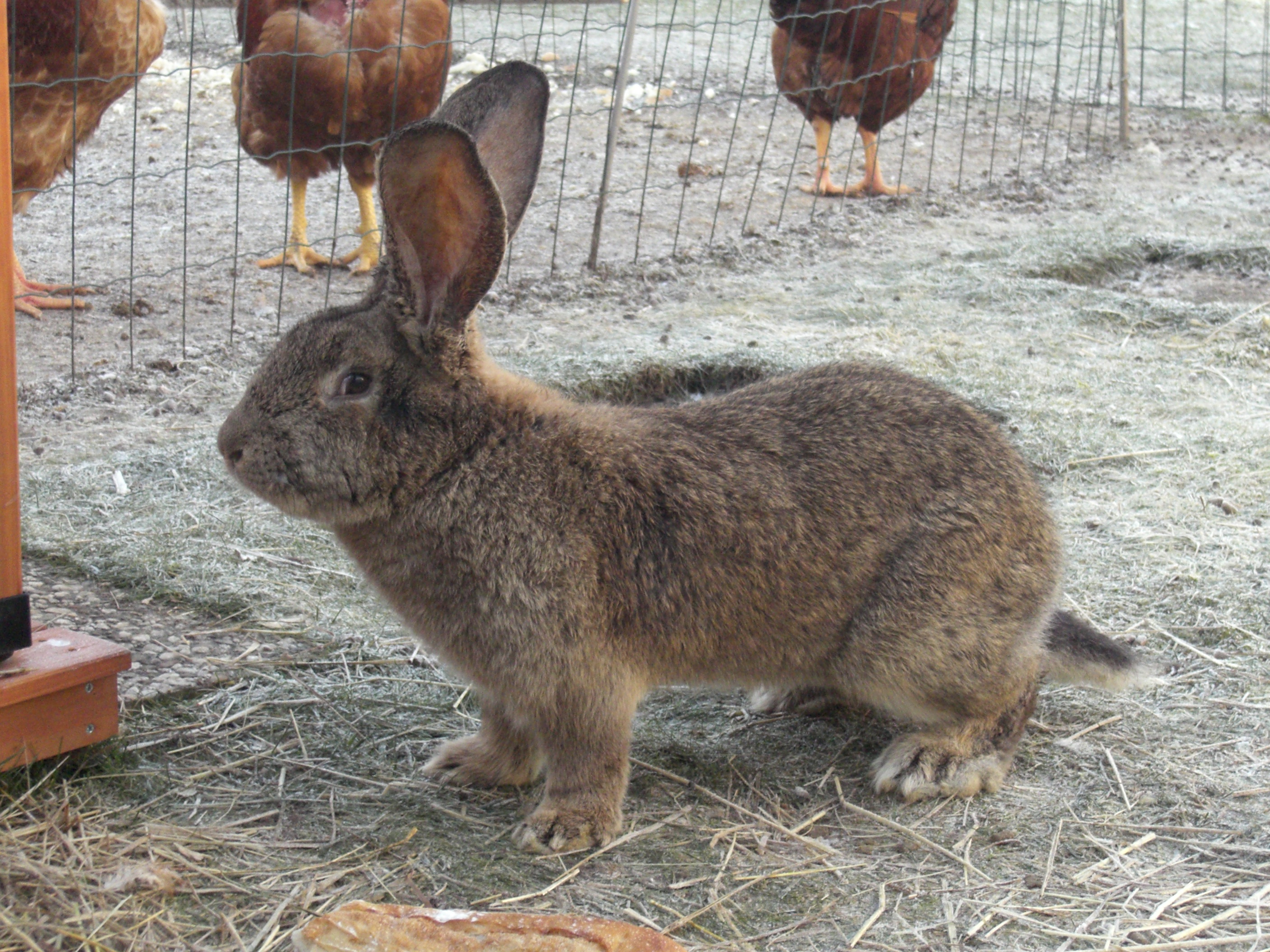 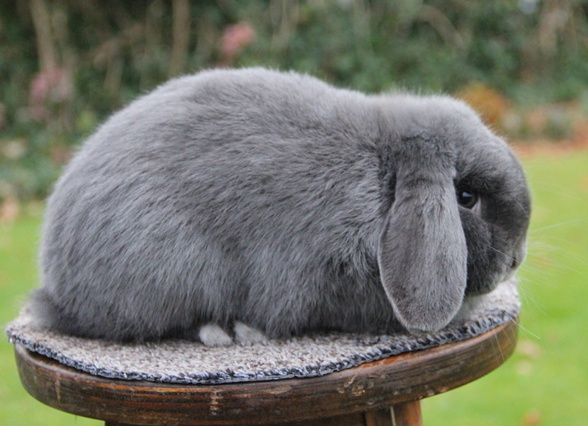 Nederlands Hangoor dwerg (NHD)
Kort postuur
Hals is kort en krachtig met geen zichtbare nek
Kop klein met breed voorhoofd
Kogelvormig achterlichaam 
Vacht kort met dichte ondervacht
Oorlengte: 22 tot 28 cm
Gewicht: 1250 tot 1700 gram
Land van herkomst: Nederland
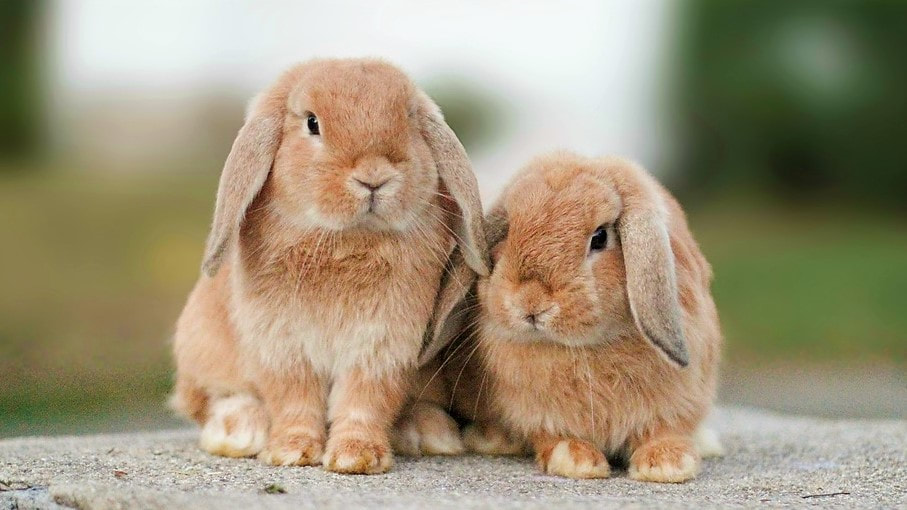 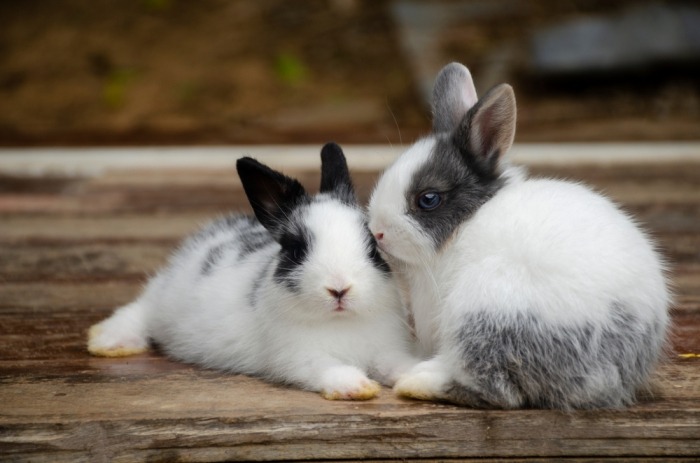 Kleurdwerg
Lichaamsbouw: het lichaam is sterk en gedrongen, de nek is kort. Fijne rondingen, goed gevulde achterhand. 
Kop: Een bolrond kopje, het voorhoofd en de wangen zijn breed.
Vacht: De vacht is kort, glanst, en voelt zacht aan. 
Kleine oren en bolle, grote ogen
Gewicht: 0,8 tot 1,1 kilo.
Land van herkomst: Nederland
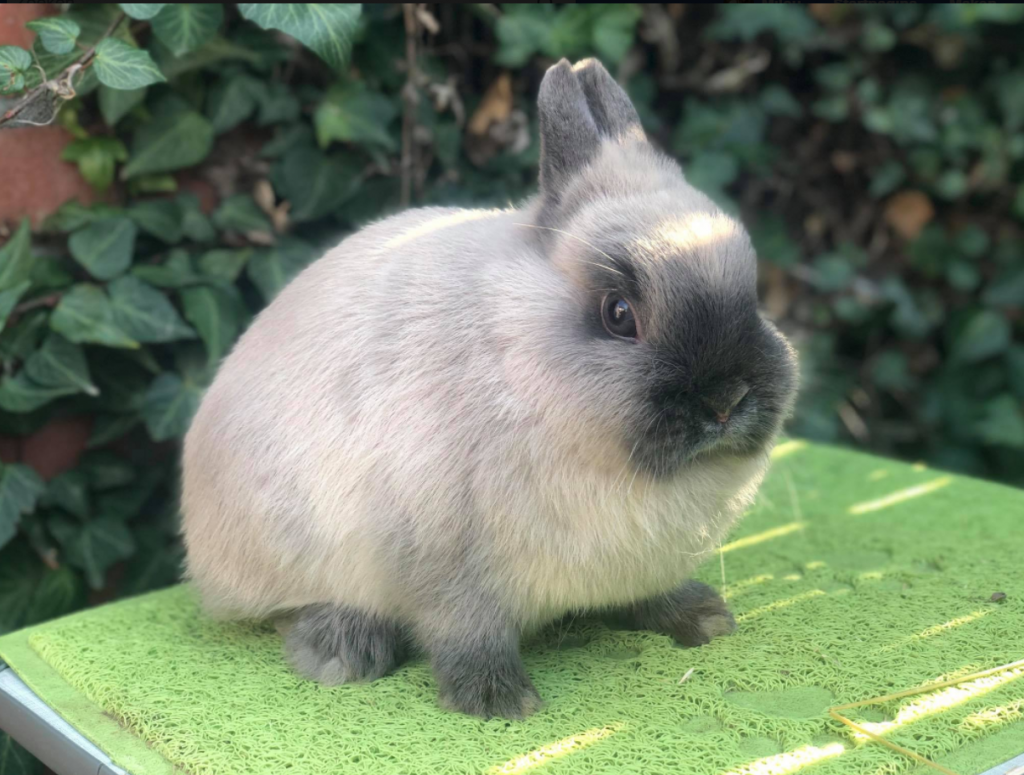 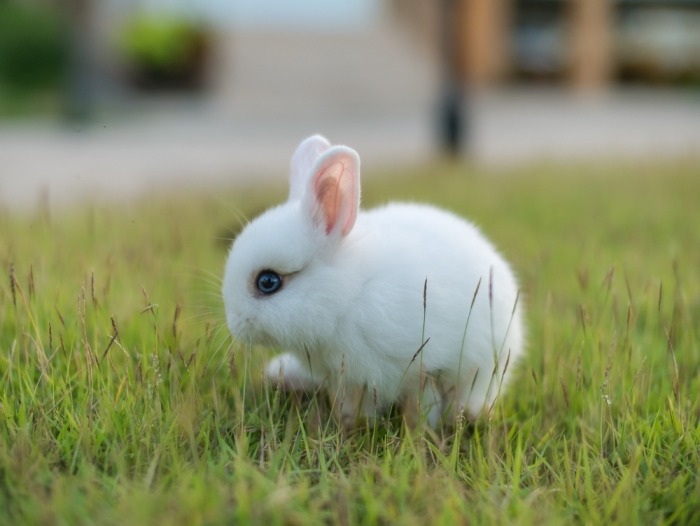 Pooltje
Korte bouw
Nek is niet zichtbaar
Korte oren die rond afgetopt zijn
Schouders zijn net zo breed als de hals
Oorlengte: 5 cm
Gewicht: 0,8 tot 1 kg
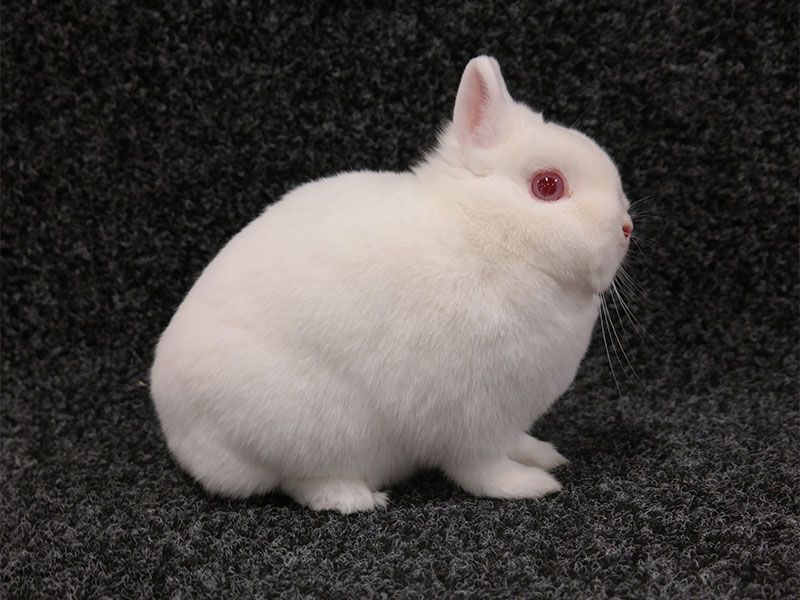 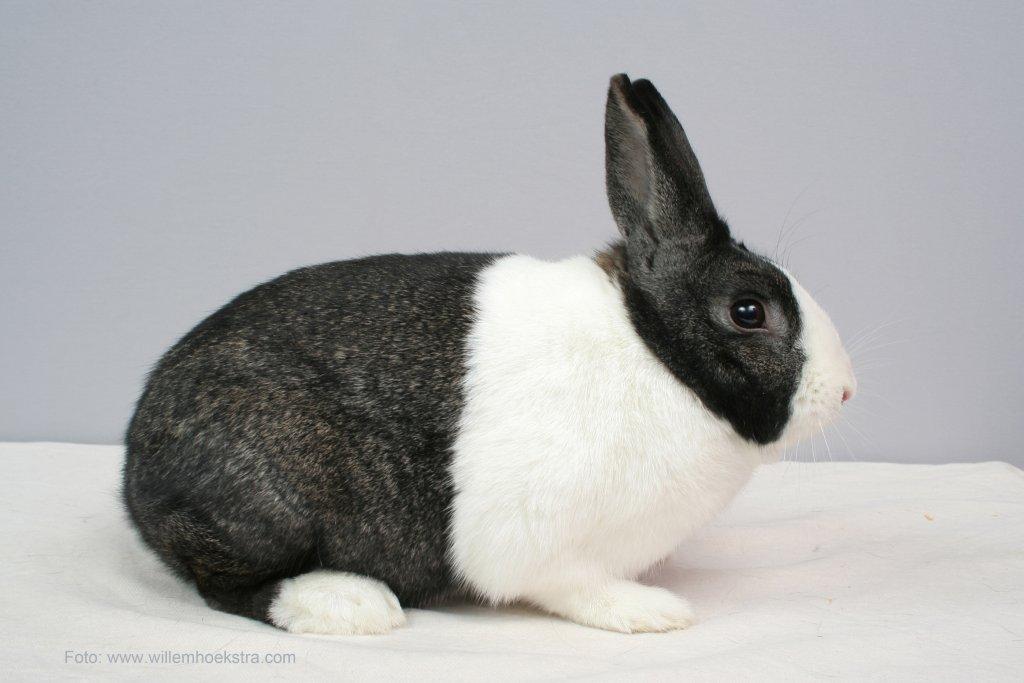 Hollander
“Hollanderpatroon”
De schouders, voorpoten en voorste delen van de achterpoten zijn eveneens wit terwijl het gehele achterste deel van het lichaam gekleurd is.
Oorlengte: 10 cm
Gewicht: 2 tot 3,25 kg
Land van herkomst: Engeland
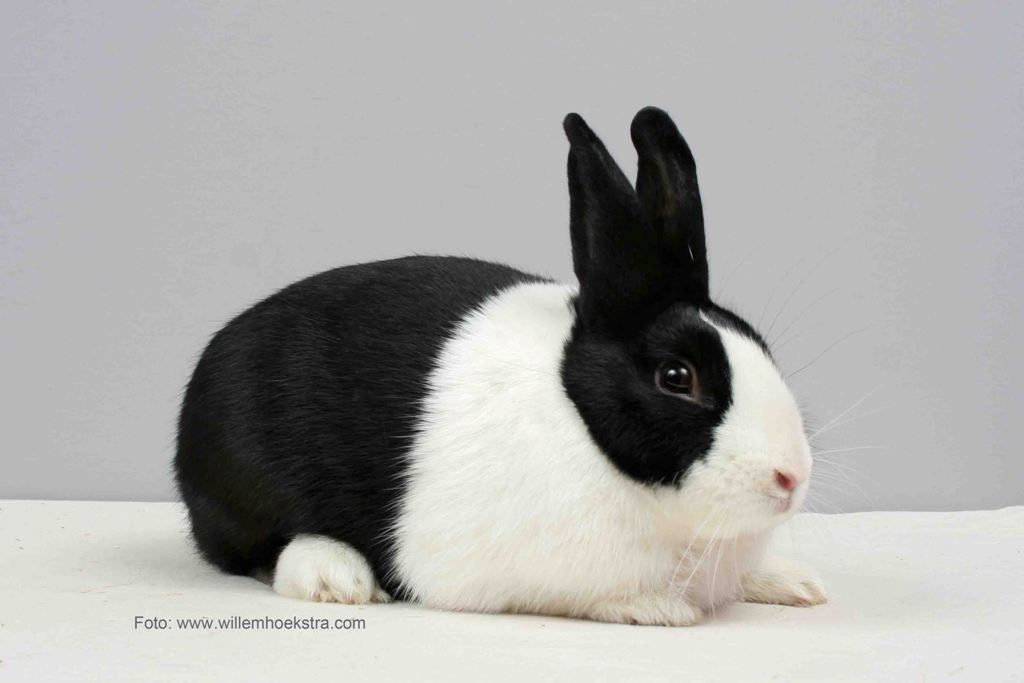 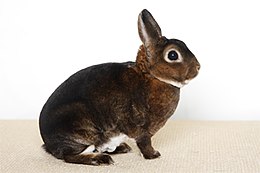 Rex (rexdwerg)
Korte pels met sterke contouren
Brede schouders en achterhand
Benen zijn recht, stevig en kort
Korte gesloten voorvoeten
Gewicht: 1,3 – 1,5 kilo
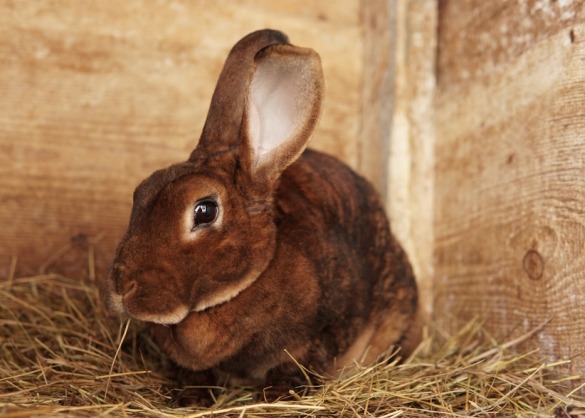 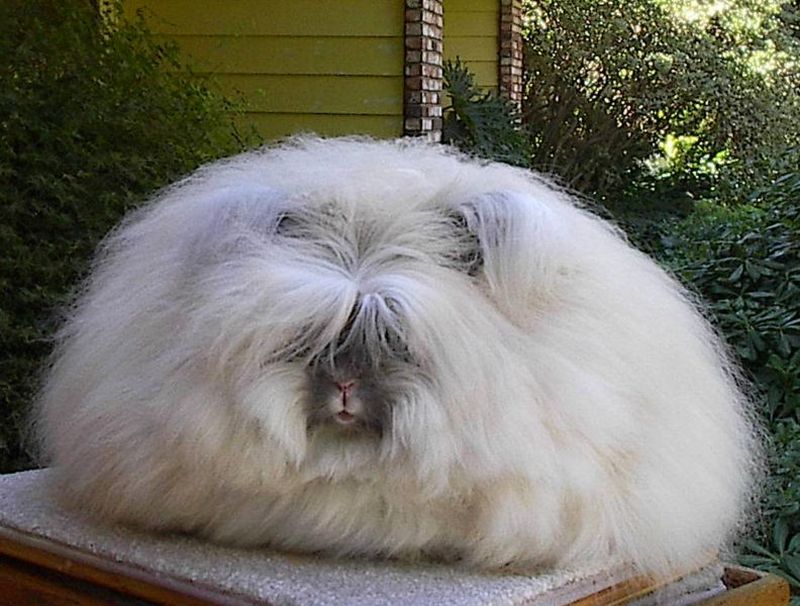 Angora (angoradwerg)
Brede en korte kop
Recht opstaande oren
Gedrongen lichaam, middenlang
Bespierde en stevige achterpoten
Extreem lange vacht
Land van herkomst: Turkije 
Gewicht: 2 tot 5,5 kg
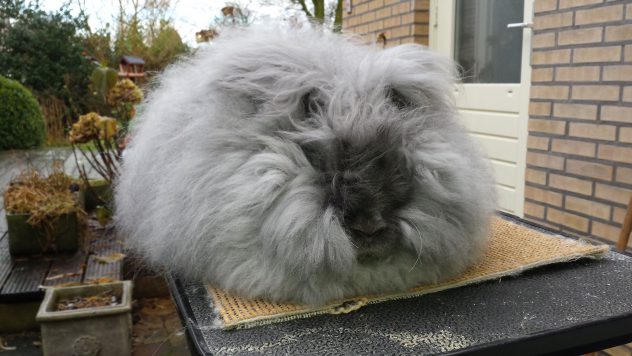 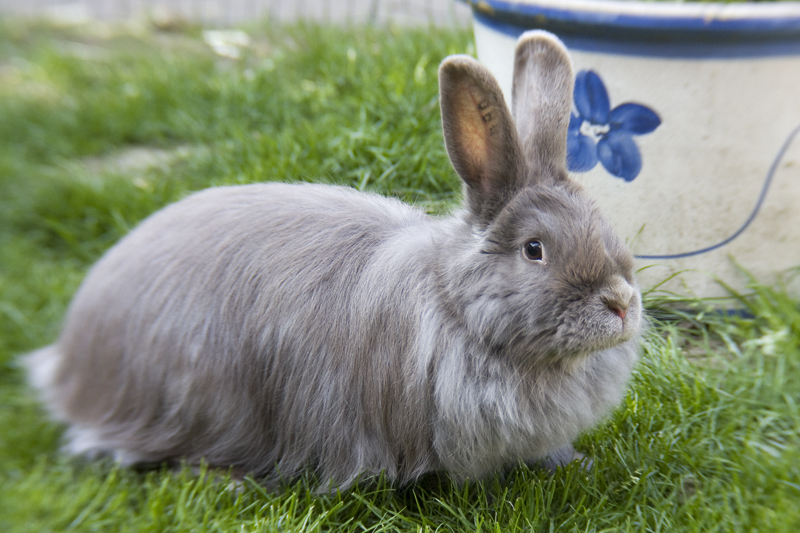 Voskonijn
Land van oorsprong: Zwitserland.
Grootte: middelgroot.
Gewicht: 3 tot 3,4 kilo.
Lengte van de vacht: halflang.
Kleur van de vacht: Verschillende vachtvariëteiten, zoals zwart, bruin, feh, beige en wit.
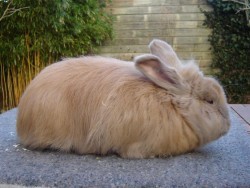 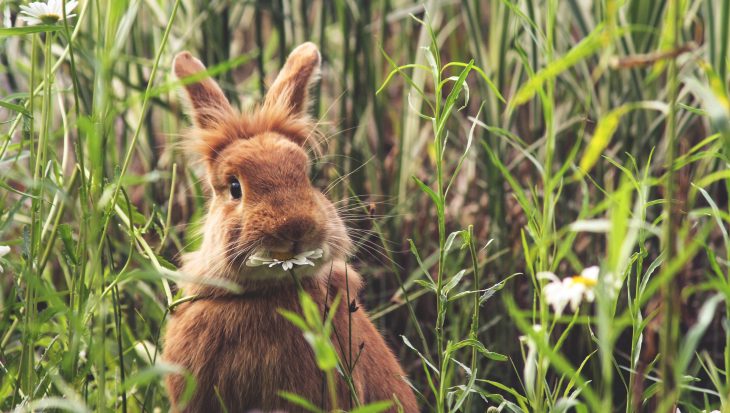 Konijn
Niet erkende rassen
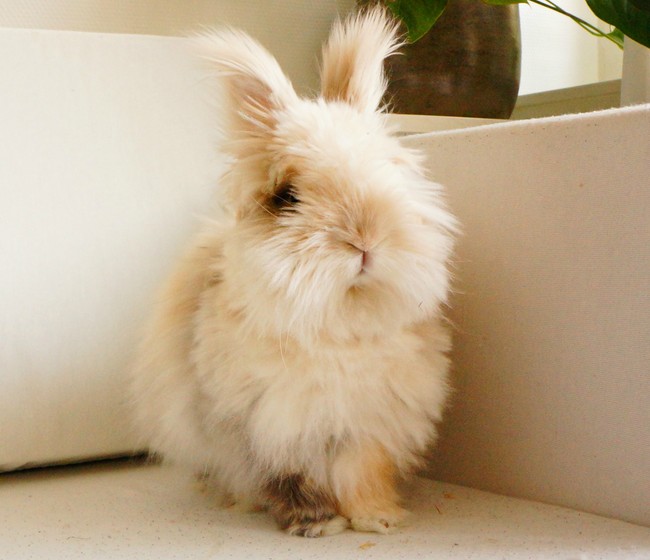 Teddy dwerg
Kort en gedrongen lichaam
Oorlengte: 4 tot 7,5 cm
Vachtlengte: 5 tot10 cm
Pels is dicht met veel onderhaar
Gewicht: 0,8 tot 1,6 kg
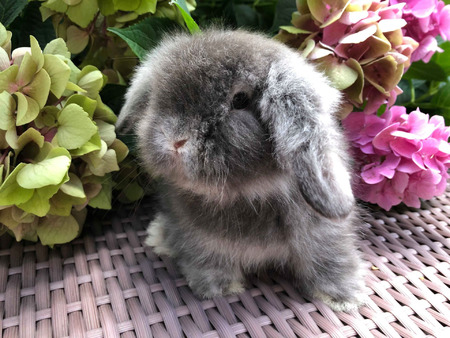 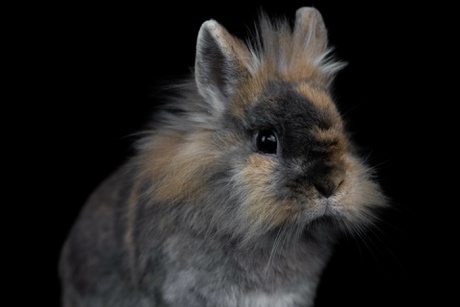 Baardkonijn/leeuwenkop
Lichaamslengte: 20 – 40 cm.
Gewicht: 1 – 2 kg.
Lichaam: kort, gedrongen.
Hoofd: onderscheidend, met breed voorhoofd.
Vachtlengte: kort.
Heeft een baard en lange, pluizige haren in de nek
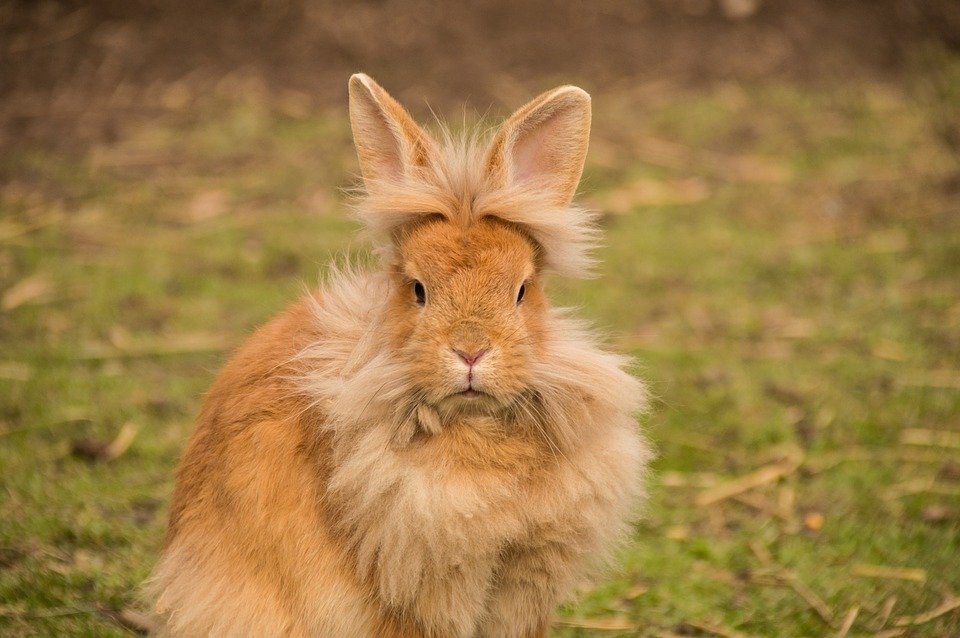 Opdracht